Myiasis:
Oestrus sp., Hypoderma bovis
Practical Parasitology
3rd Class 



Prof. Dr. Muna M. Jori
A
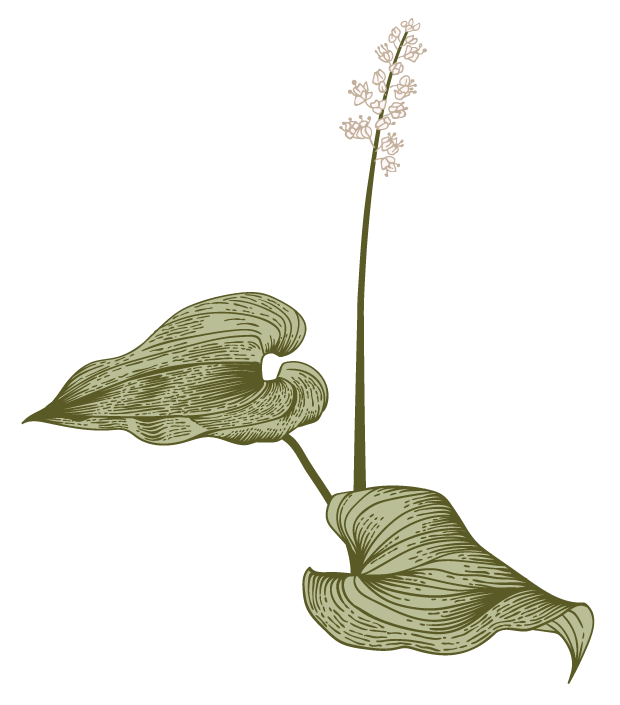 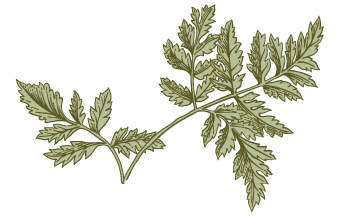 Presentation title
2
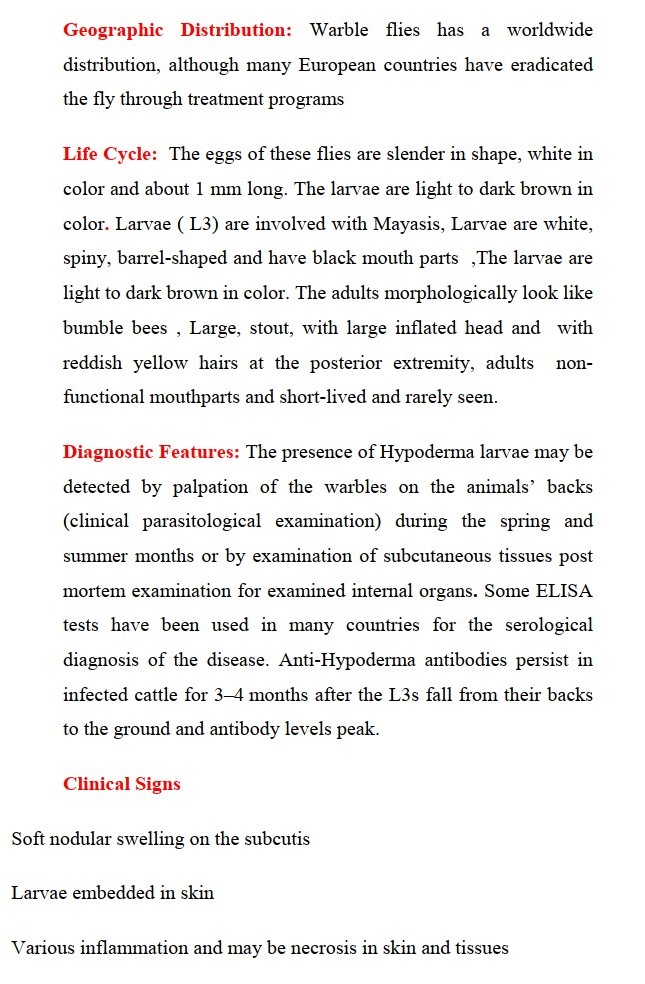 Primary goals
Annual revenue growth
Quarterly performance
Presentation title
4
Areas of growth
Presentation title
5
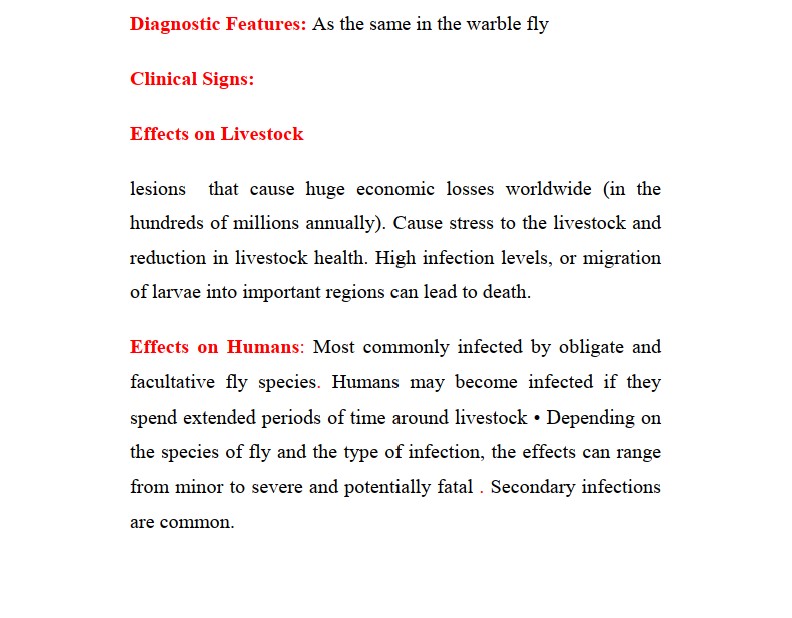 “
”
Richard Branson
Thank you
DR. Muna M. Jori